Duke Of Edinburgh
Silver Practice 2018.
Holt Island St.Ives
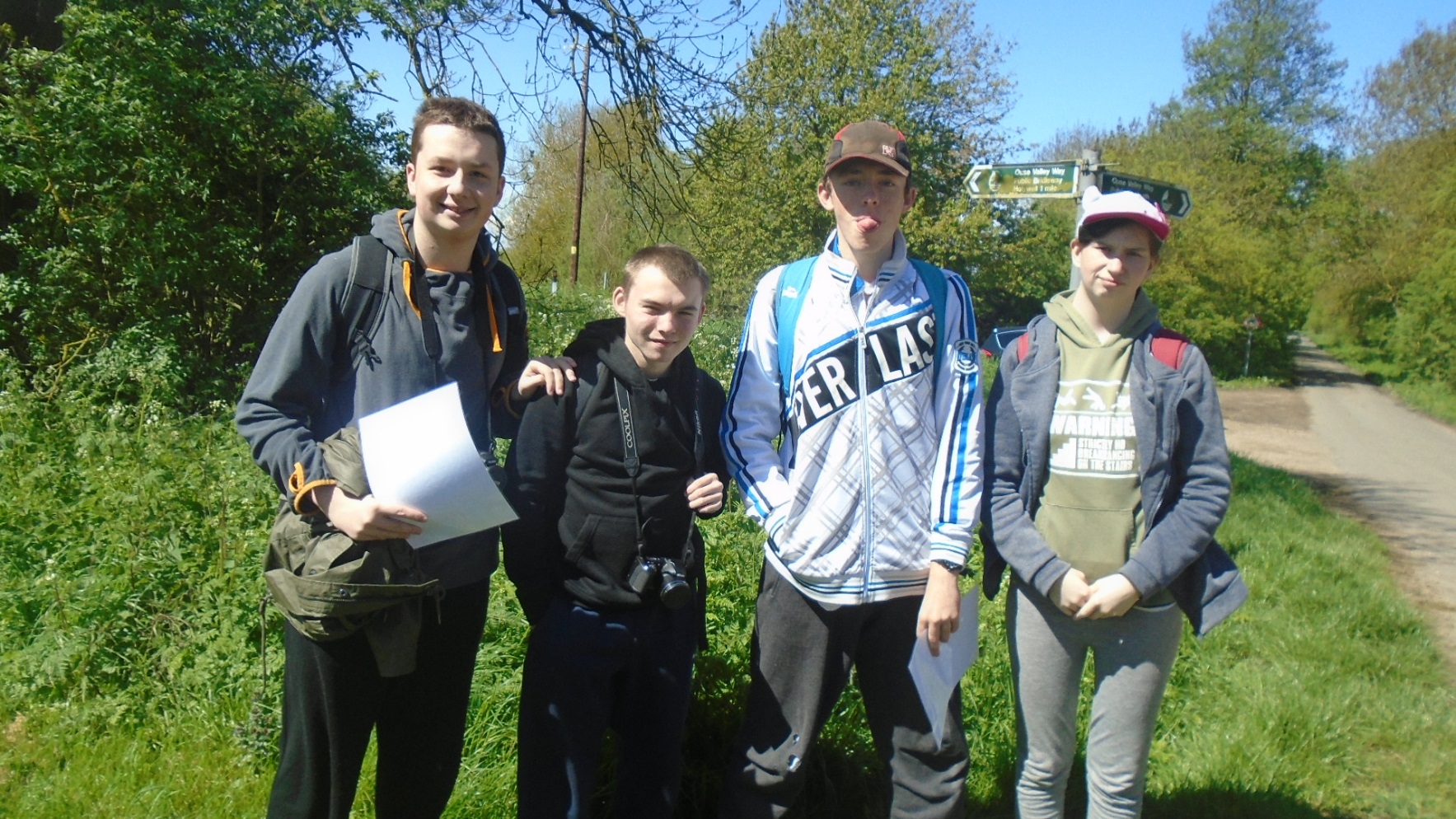 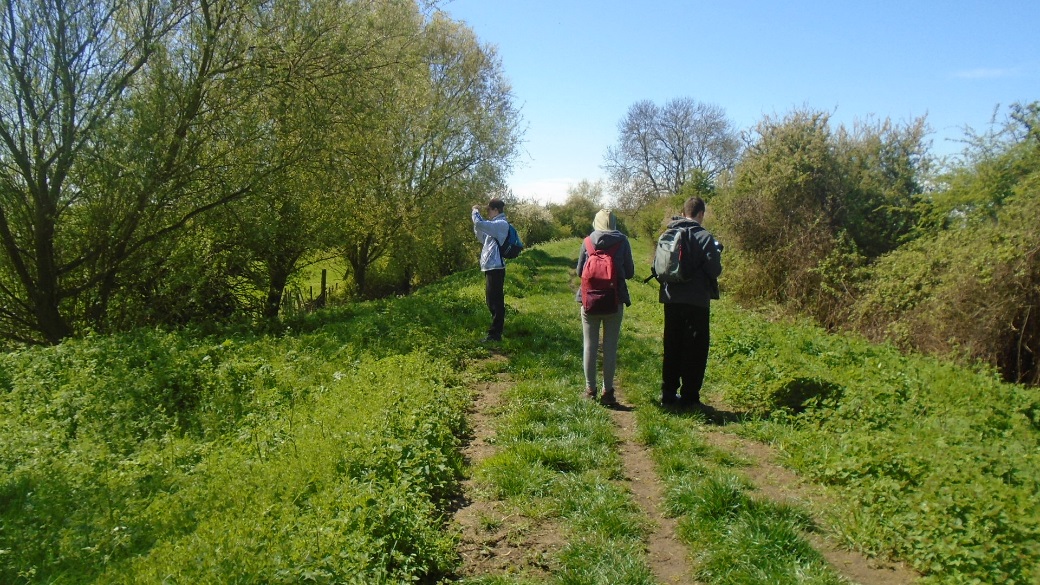 Our walks
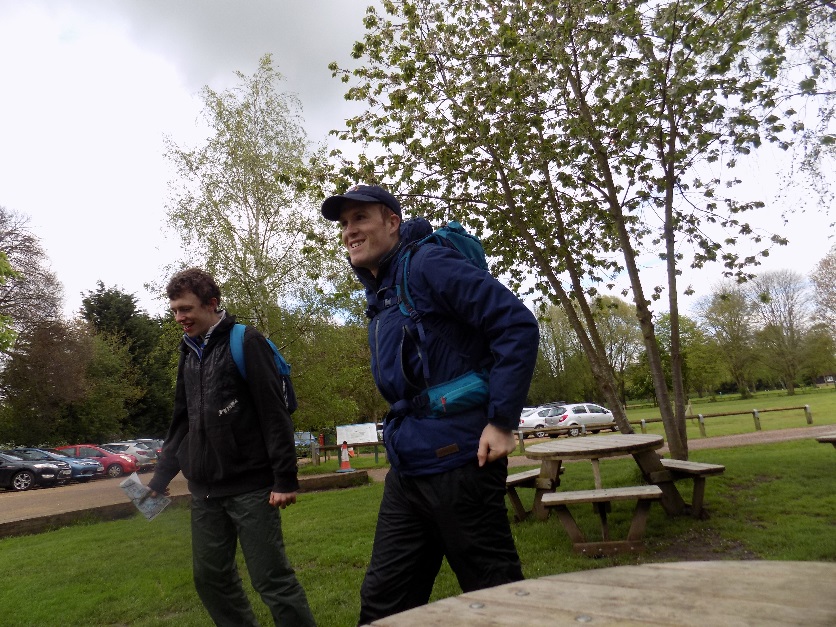 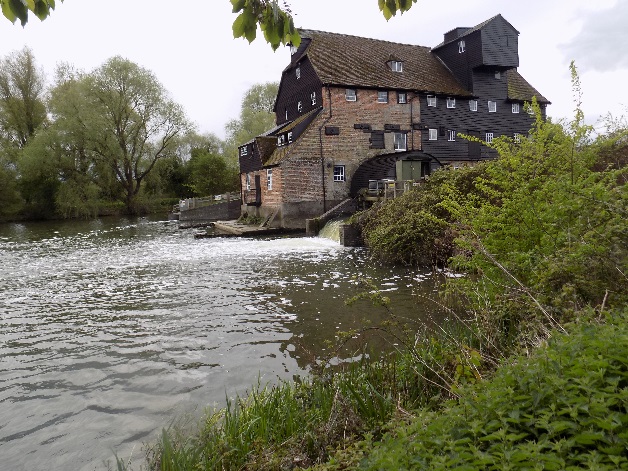 Day one was great fun we had lots of 
opportunities to practice our photography
Day two was faster, wetter and 
more exhausting!!!
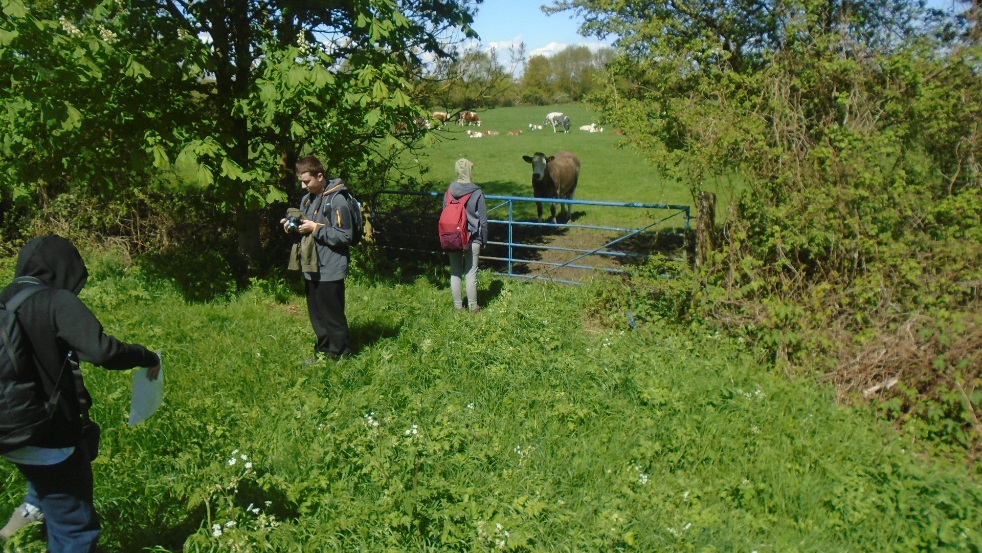 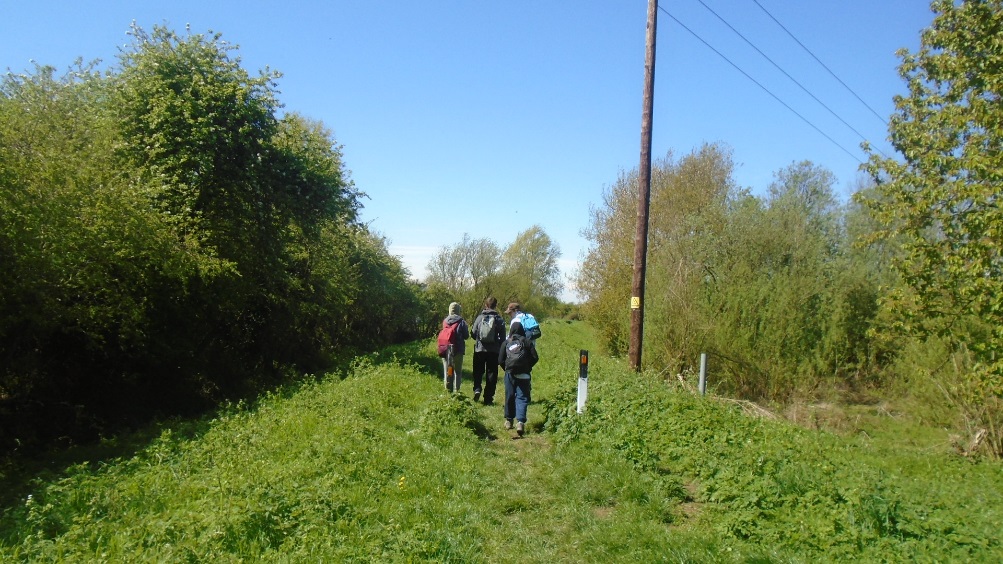 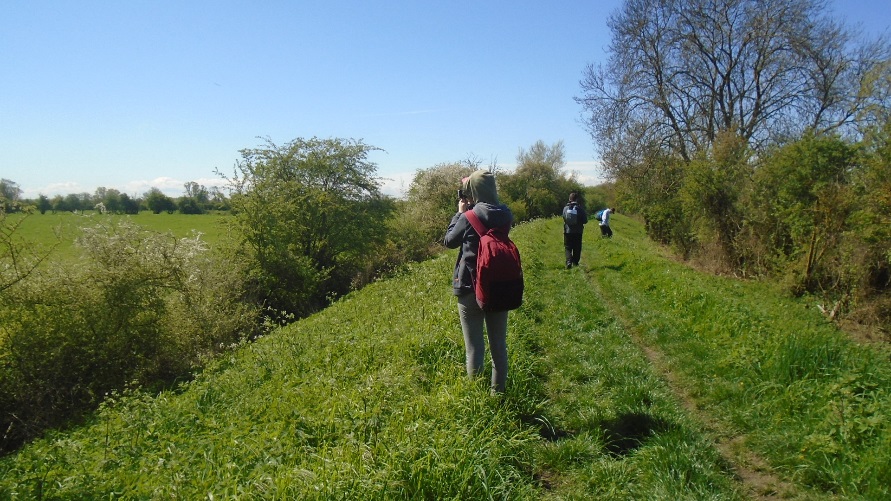 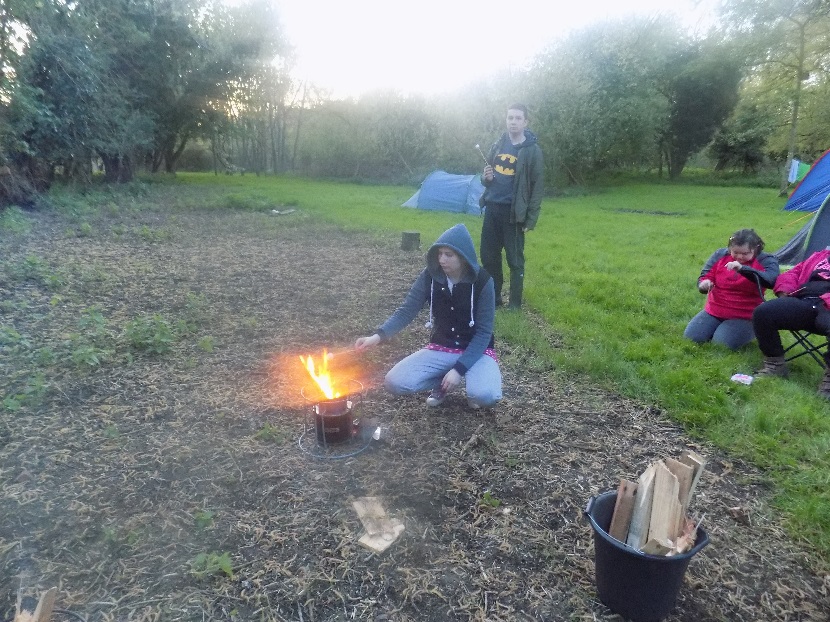 Cooking &Camp fire
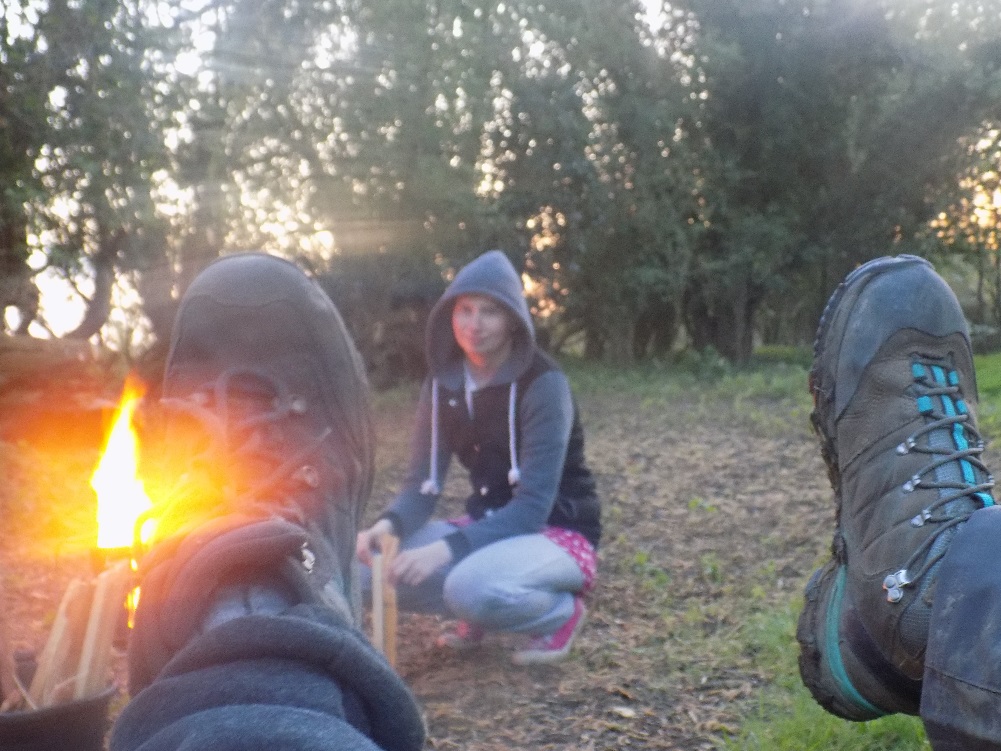 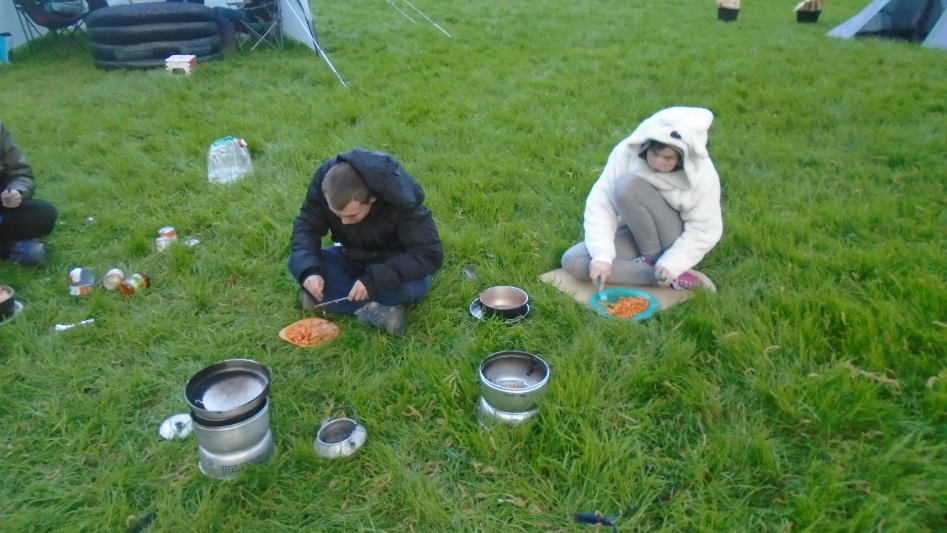 We loved the marshmallows
Such expert fire makers
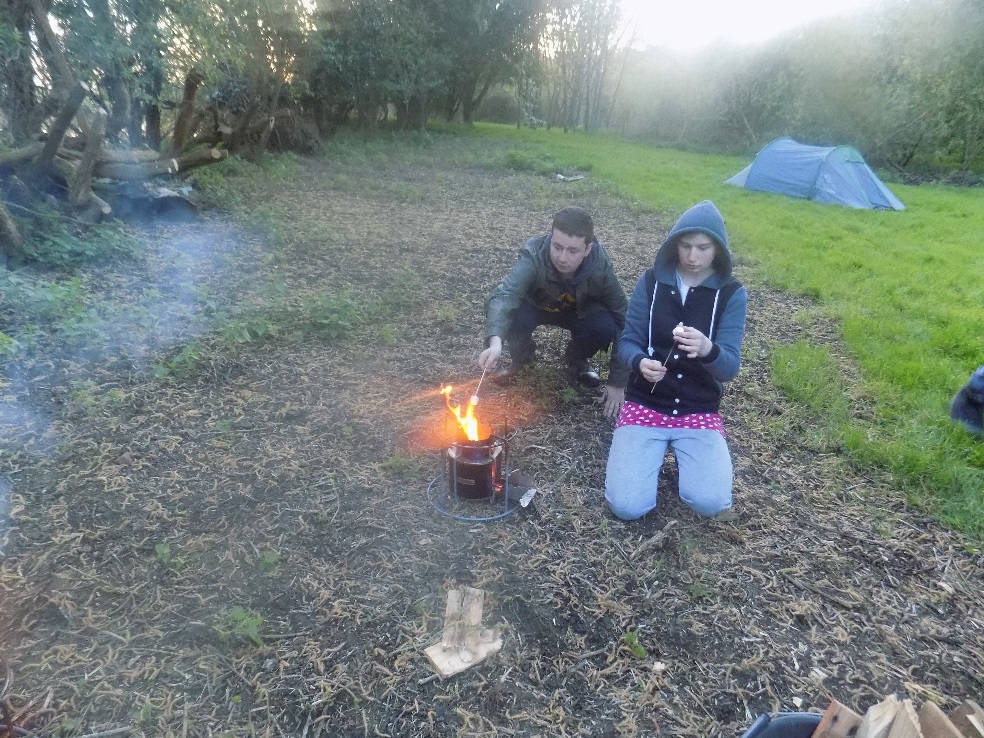 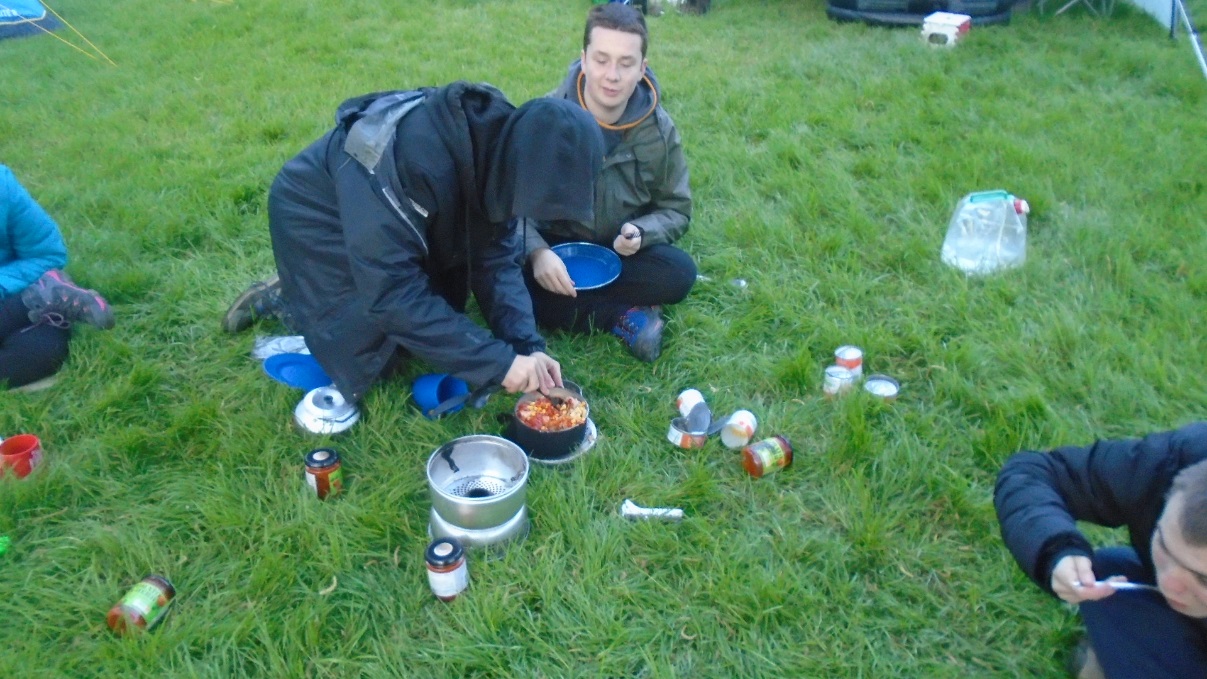 We loved cooking on the trangias, food tasted so good outside!!
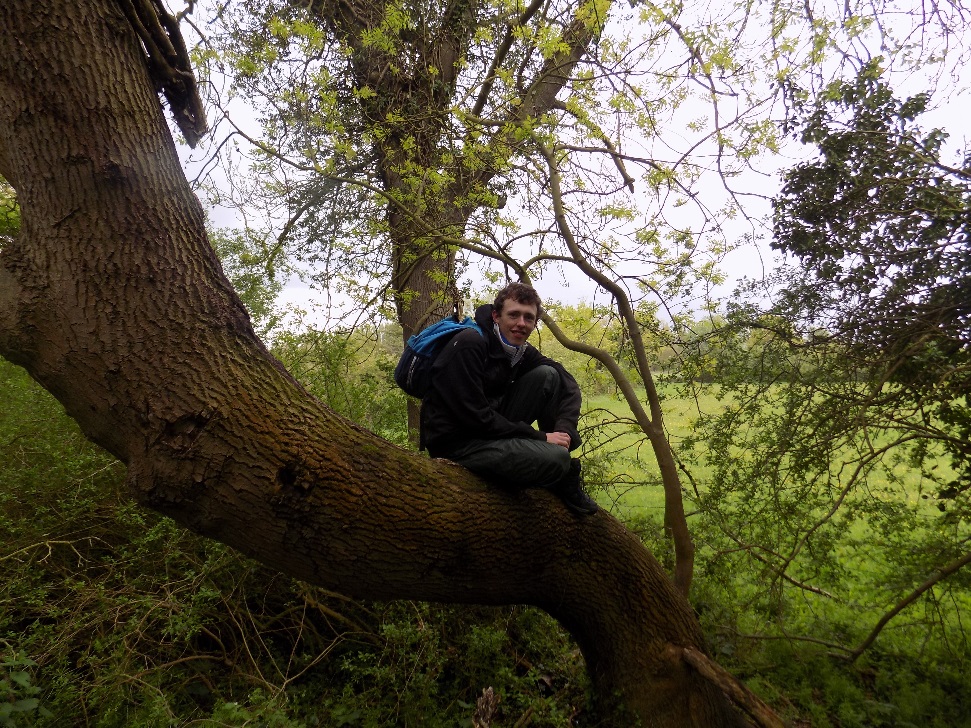 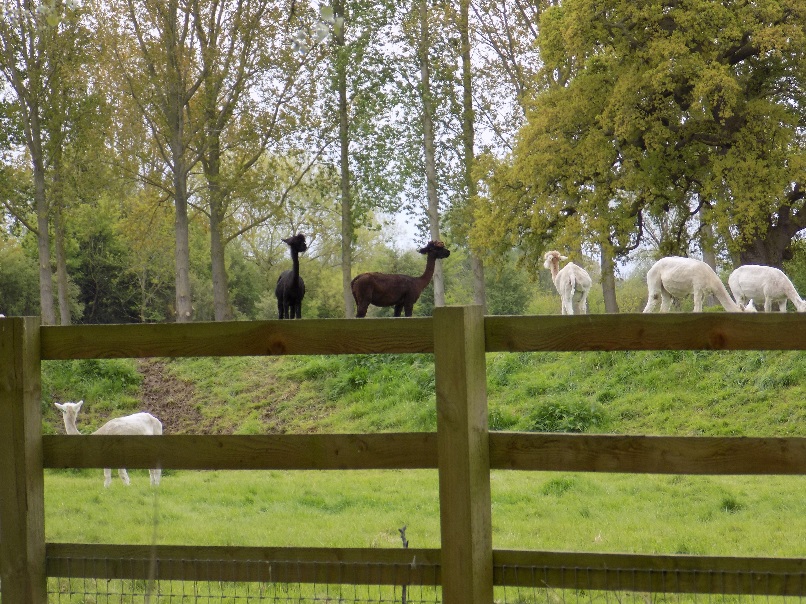 Fun photos
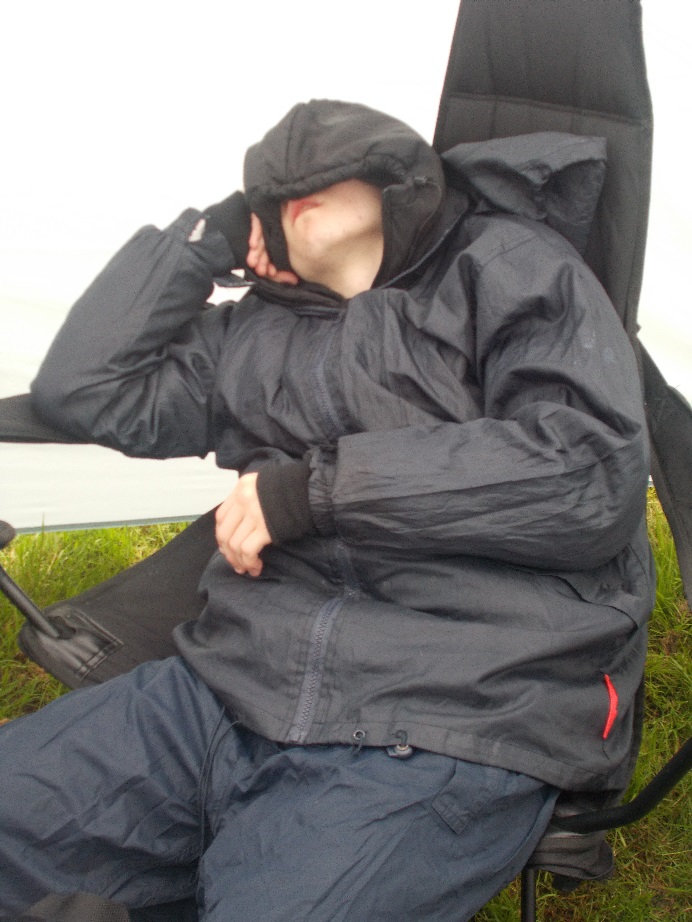 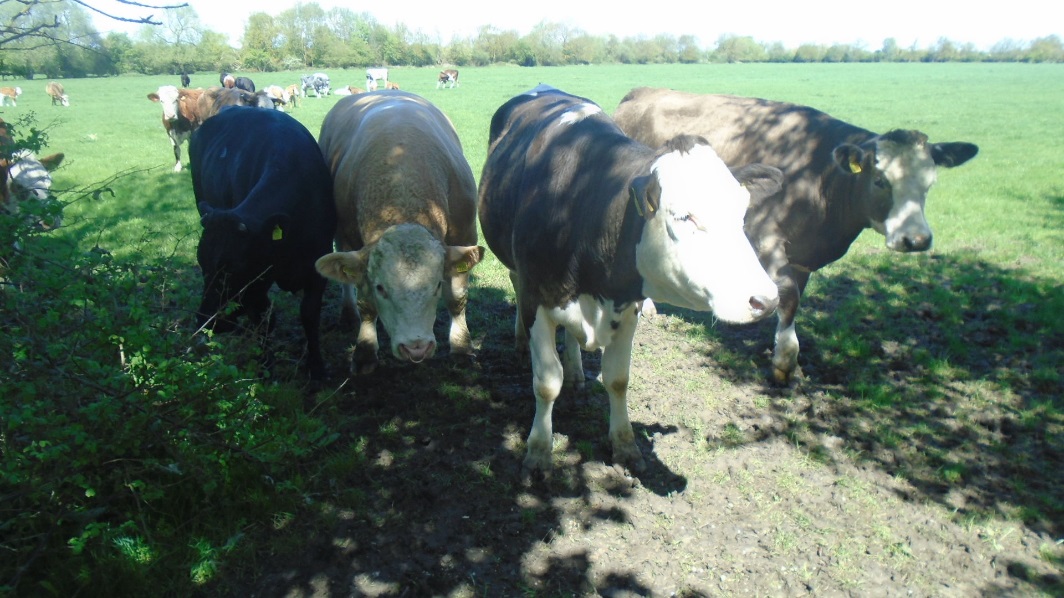 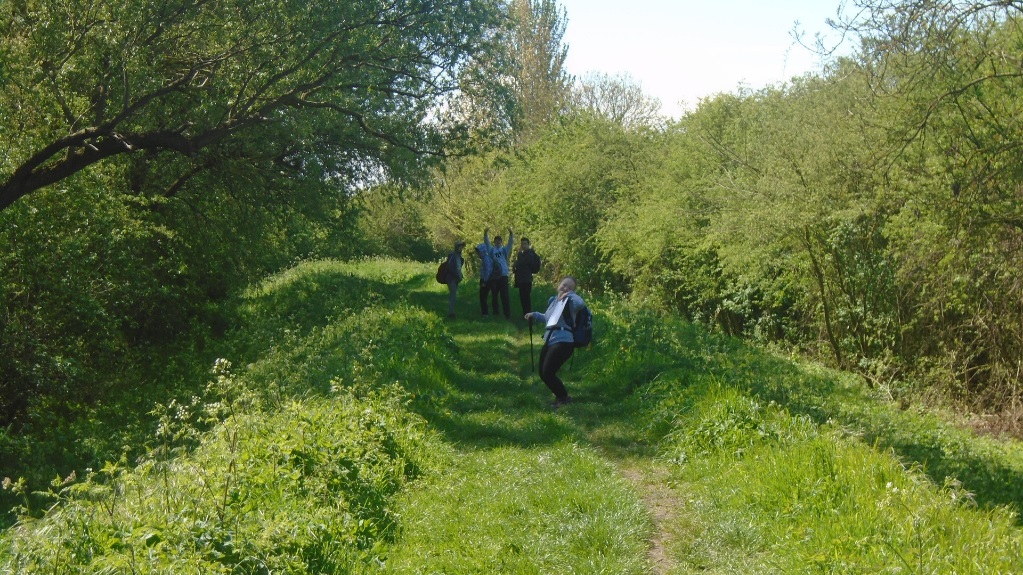